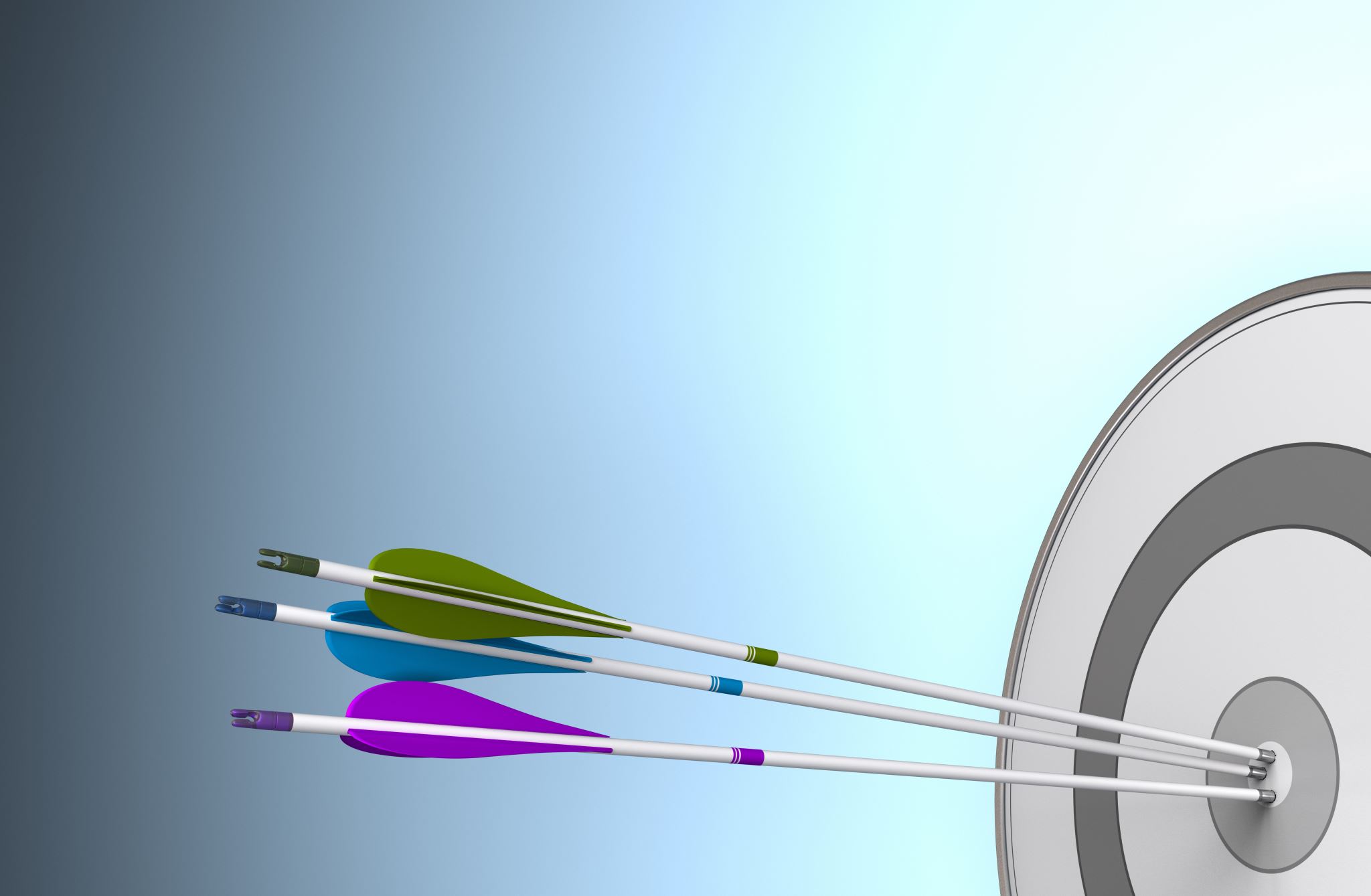 Determining the Goals and Success Measures of Student Financial Literacy Programs
Ariel Clifton, Glendale Community College (Glendale, Arizona)
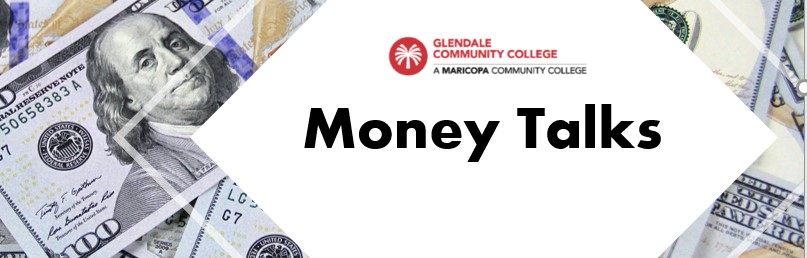 Intro
Glendale Community College (Arizona)
GCC STEM Connect – Communications and Coordinator for our GCC Money Talks Program.
Background
Our GCC Money Talks Program 
Started Fall 2019 with a 4-part workshop series. Which was designed for students to attend the full series. 
Based on feedback, we switched to allow students to attend individual presentations.
This left me questioning, is the goal to be comprehensive or to reach more students? (Both)
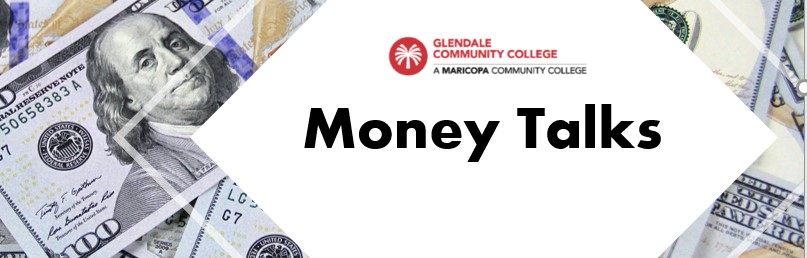 Background
Summer 2020, completed training through Financial Educators Council (CFEI) and they emphasized starting with your goal(s).
Then I read the book, Influencer: The New Science of Leading Change – thinking that I could get some ideas to grow Money Talks and/or positively influence students on an individual level.
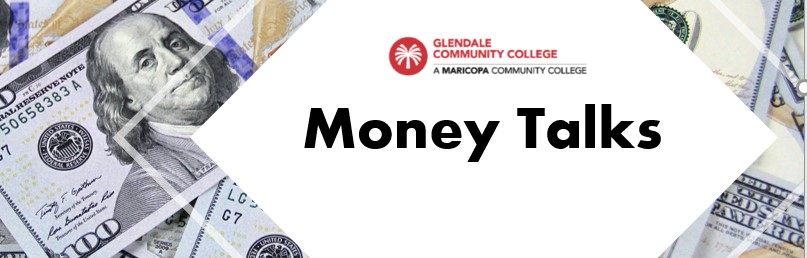 Summary/Key Takeaways:
Influencers are adept at creating sustainable behavioral change because they are:
Clearer about the results that they want to achieve and how they will measure them.
They focus on a small number of high leverage behaviors (Vital Behaviors) that will accomplish the desired results. 
Key Clarification: We often confuse behaviors and outcomes. (Note: for our purposes we should consider the behaviors of both students AND those at the institution).
Summary/Key Takeaways:
Successful influencers over-determine change by leveraging the 6 sources of Influence.
When it comes to change efforts, we often don’t employ enough of these sources of influence and then we’re discouraged that our change effort isn’t working as we’d hoped.

To illustrate, watch 6 minutes of this video (from 6:30 to 13:09) to see how these strategies were used to influence kids to spend and then used to influence kids to save.
https://www.youtube.com/watch?v=6T9TYz5Uxl0&t=622s
Summary/Key Takeaways:
The 6 sources of influence (3 Pairs):
Personal Motivation (aka Willpower) and Personal Ability (we may want to, but do we know how to?)
Social Motivation and Ability (how we’re influenced by other people)
Structural Motivation (What behavior is rewarded?) and Structural Ability (Is the environment making the desired behavior harder or easier?)

By the way, we can apply these same 6 sources in our personal lives to our personal change efforts.
To Implement
Apply the sources of influence to the Vital Behaviors.

What are the Vital Behaviors?
Find the Vital Behaviors
To find the Vital Behaviors we want to either look at prior research OR, find positive deviance aka The Bright Spots.

For example, if the goal of financial literacy is to have more students graduate without debt, can we identify students who graduated without debt? Then, look at what caused that to happen, looking for what can be duplicated.
Circling back to:
What are our goals and desired outcomes?
How do we measure success/progress?
Related to this I started a survey. I’ve had a handful of people who were willing to share their thoughts on these questions and I hope that you’ll join in adding your thoughts.
Best Resources Identified So Far - Treasury
US National Strategy for Financial Literacy (2020) 
Best Practices for Financial Literacy and Education at Institutions of Higher Education (2019)
Best Resources Identified So Far - Treasury
Best Practices for Financial Literacy
Know the Individuals and Families to be Served
Provide Actionable, Relevant, and Timely Information
Improve Key Financial Skills.
Build on Motivation. 
Make It Easy to Make Good Decisions and Follow Through
Develop Standards for Professional Educators. 
Provide Ongoing Support. 
Evaluate for Impact.
Best Resources Identified So Far - Treasury
For Higher Ed they add:
Providing Clear, Timely, and Customized Information to Inform Student Borrowing (and they offer best practices for offer letters).
Effectively Engaging Students in Financial Literacy and Education
Targeting Different Populations by use of National, Institutional, and Individual Data
Communicating the Importance of Graduation and Major on Repayment of Student Loans
Preparing Students to Meet Financial Obligations upon Graduation
Best Resources Identified So Far - Treasury
US National Strategy for Financial Literacy (2020) 
The FLEC is working to identify outcome measures, including short-term performance metrics and intermediate-term indicators, that demonstrate the impact of federal activities (directly or indirectly) on improvements to Americans’ financial status. As Treasury noted in its 2019 report, “performance and outcome data have not been used systematically to assess the effectiveness of federal activities,” and this is a significant shortcoming in federal
programs.
Questions: 
Are some of the best practices either higher priority or higher leverage?
What outcomes/goals are important/high leverage? 
Instances of positive deviance related to desirable outcomes?
How can we pair the Influencer takeaways with the Best Practices?


Here is the link to the survey and also the link to the Google Doc that has related resources, links and excerpts from reports from the Treasury.

Ariel Clifton
Glendale Community College
ariel.clifton@gccaz.edu